Linguistic, Educational and Intercultural Research 2017Vilnius, Litva12.-13.10.2017Petra Trávníková
Definujte zápatí - název prezentace / pracoviště
1
7. ročník mezinárodní konference

Pořadatelé: 
Institute of Foreign Languages, Faculty of Philology, Vilnius University, Litva 
Faculty of Humanities, University of Cagliari, Itálie

Vilnius University: zal. 1579
Definujte zápatí - název prezentace / pracoviště
2
Tématické okruhy
Lingvistika (sociolingvistika, pragmatika, analýza diskurzu)- politický diskurz- medialinguistics
Interkulturní komunikace, multilingualismus
Akademický diskurz
Didaktika cizích jazyků
Definujte zápatí - název prezentace / pracoviště
3
Keynote speakers
M. Ramoniene: Multilingualism and Heritage Language Maintanance in Lithuanian Diaspora
Michael Kelly: Languages and Remote Warfare
Boris Vejdovsky: Properly speaking
Daniela Francesca Virdis: Serialised Gender: a linguistic analysisof femininities in contemporary TV series and media
Beatrice Didier: Ou sont les femmes?
Piet van de Craen: CLILas a Source for an Interdisciplinary and Neuroscientifically Inspired Paradigm of Learning
Definujte zápatí - název prezentace / pracoviště
4
Můj příspěvek
Redressive actions following commiserations in online discussions v sekci Linguistic analysis of media, academic and other types of discourse

Článek v časopise Verbum: 
http://www.journals.vu.lt/verbum/issue/view/1002
Definujte zápatí - název prezentace / pracoviště
5
Pozvánka na nadcházející konferenci ve Vilniusu
Teaching and Learning Languages in 21st century-
7.-8. června 2018
http://www.conference.uki.vu.lt/important-dates/
Definujte zápatí - název prezentace / pracoviště
6
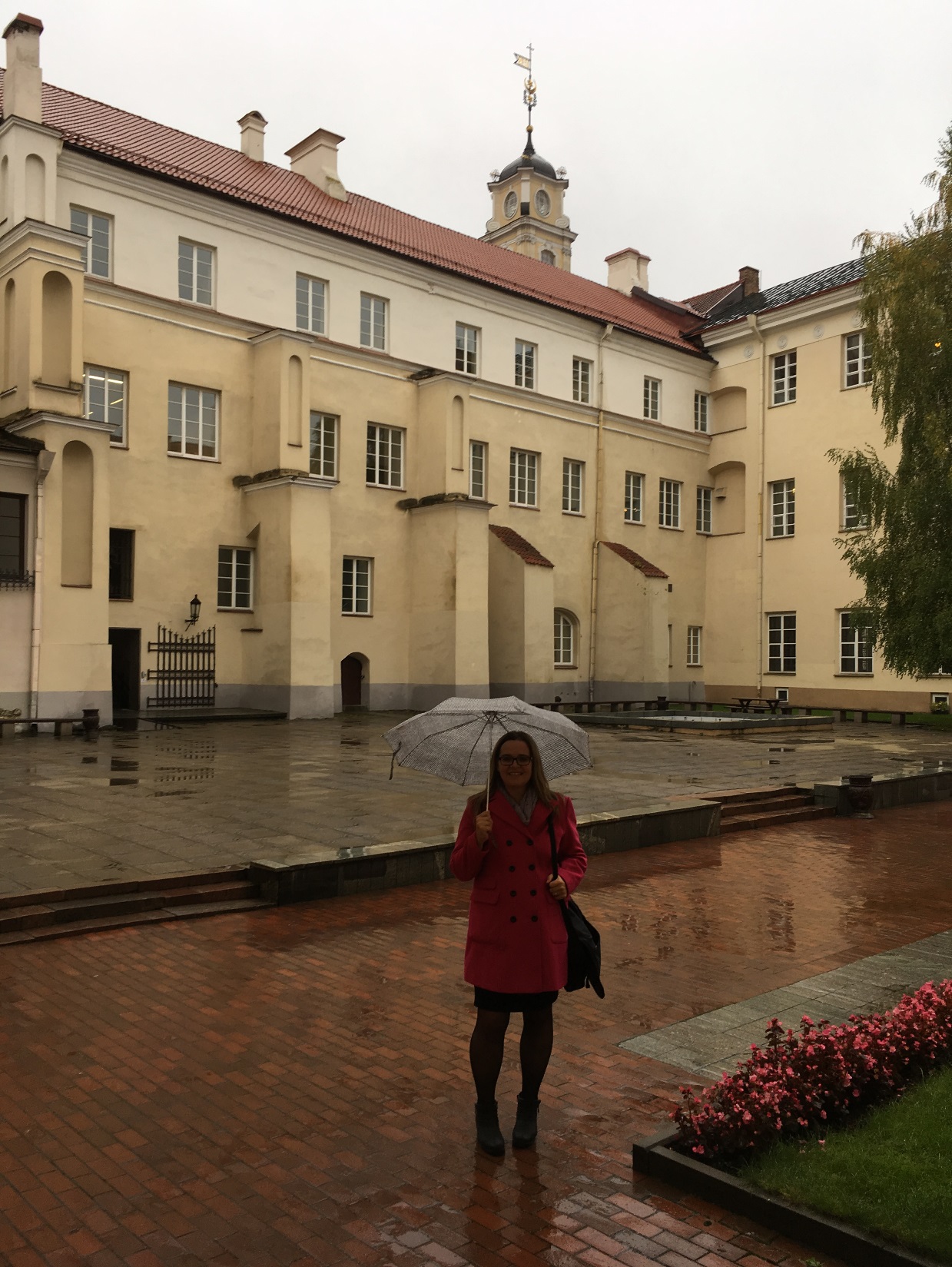 Definujte zápatí - název prezentace / pracoviště
7